Contents
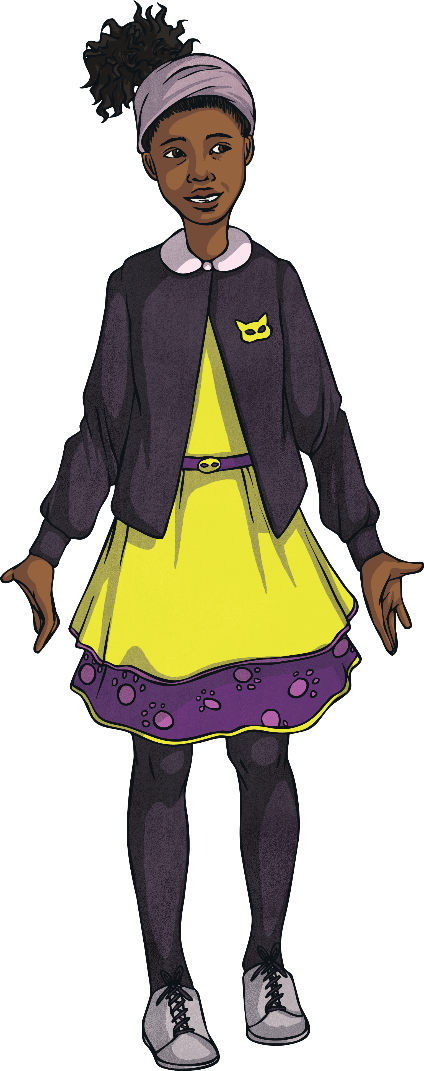 Finding half
Finding quarter
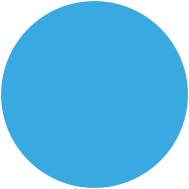 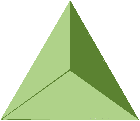 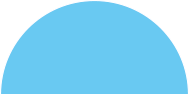 Finding one third
Finding three quarters
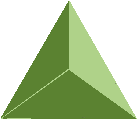 Finding two thirds
Finding Half (½)
To find half of a number, you need to divide the number by two.
so
½ of 6 = 3
6 ÷ 2 = 3
Finding Half (½)
Can you find ½?
4
½ of 8 =
4
8 ÷ 2 =
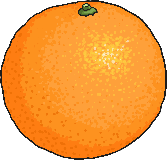 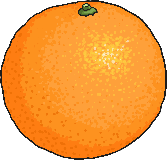 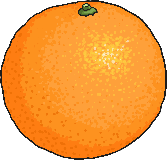 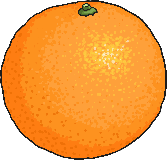 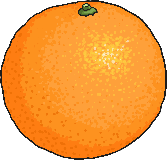 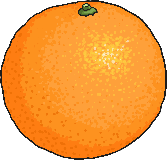 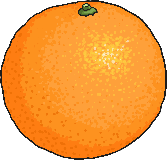 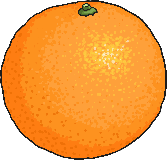 So half of 8 is 4
Help
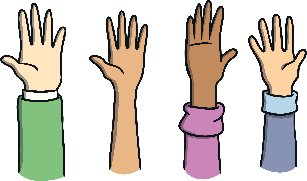 Finding Half (½)
Amina has 4 pencils, she wants to put half of them in her pencil case. How many pencils will she put in her pencil case?
2
½ of 4 =
2
4 ÷ 2 =
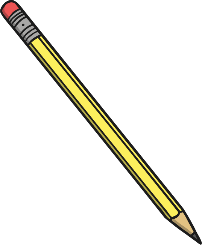 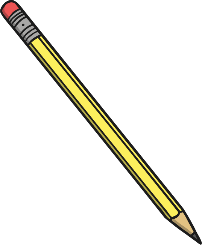 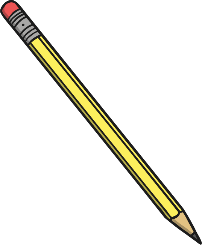 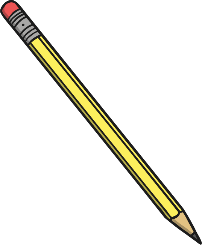 So half of 4 is 2
She will put 2 pencils in her pencil case.
Help
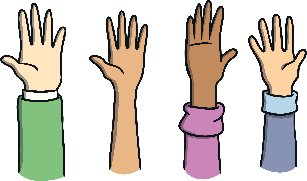 Finding Half (½)
Liam has ten sweets, he gives half to his sister. How many sweets will they each get?
5
½ of 10 =
5
10 ÷ 2 =
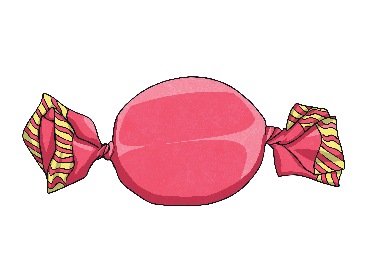 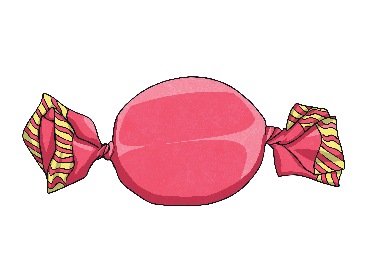 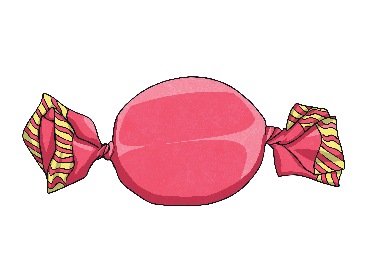 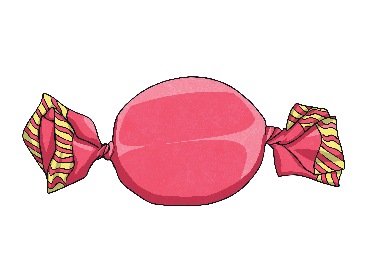 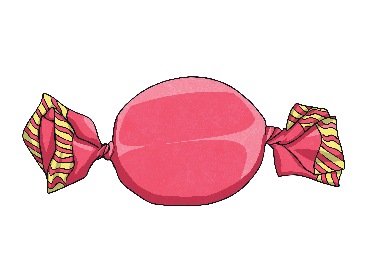 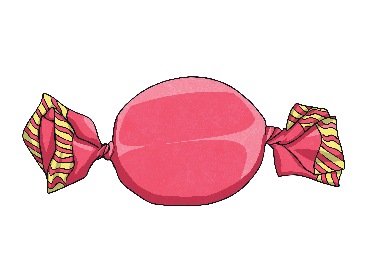 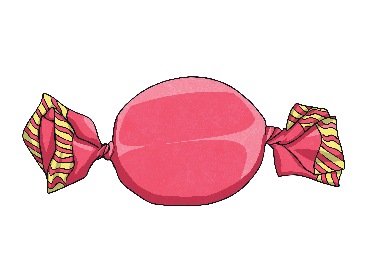 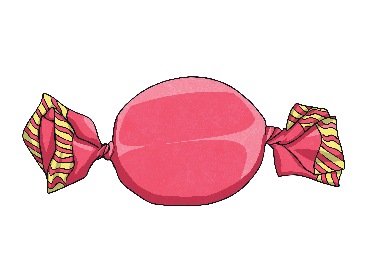 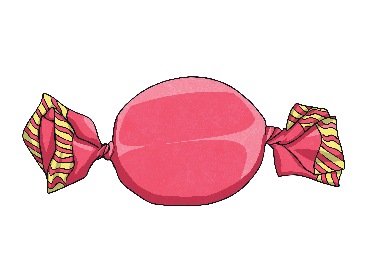 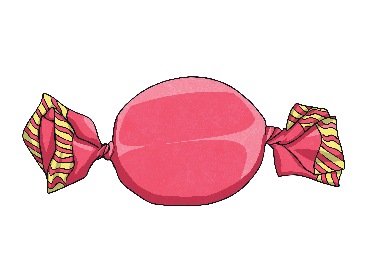 So half of 10 is 5
They will get 5 sweets each.
Help
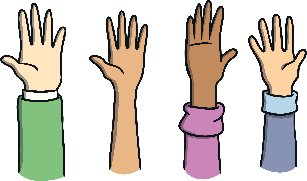 Finding a Quarter (¼)
To find a quarter of a number, you need to divide the number by four.
so
¼ of 8 = 2
8 ÷ 4 = 2
Finding a Quarter (¼)
Can you find ¼?
1
¼ of 4 =
1
4 ÷ 4 =
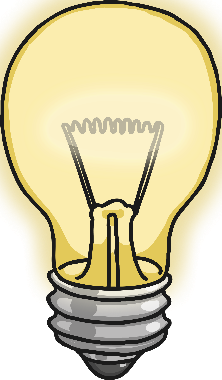 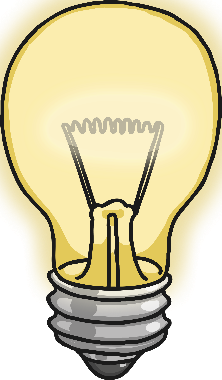 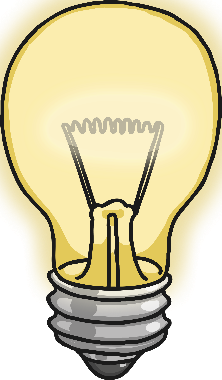 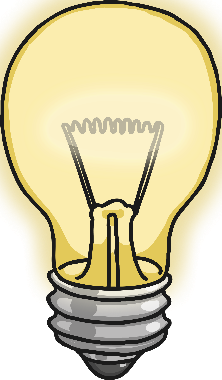 So a quarter of 4 is 1
Help
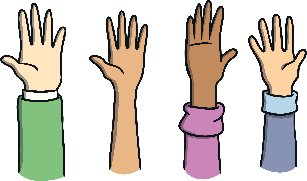 Finding a Quarter (¼)
A cat has 12 fish. It shares them between her four kittens. How many fish will each kitten get.
4
¼ of 12 =
3
12 ÷ 4 =
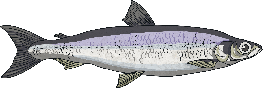 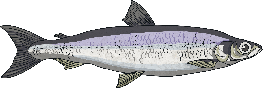 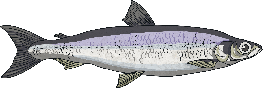 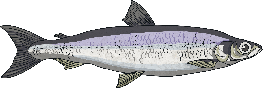 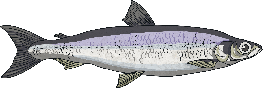 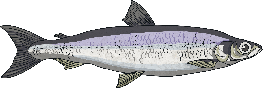 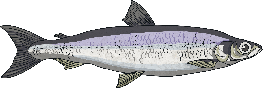 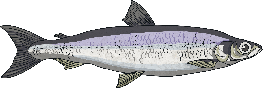 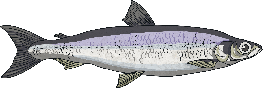 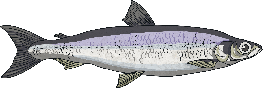 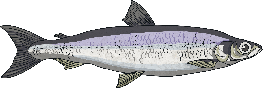 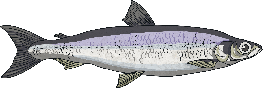 So a quarter of 12 is 3
They will get 3 fish each.
Help
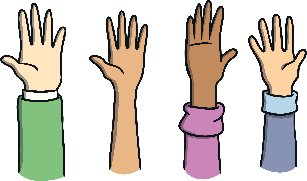 Finding One Third (⅓)
We divide by 2 to find half (½), and 4 to find one quarter (¼). 
What do you think we need to divide by to find one third? Have a look at the one third fraction…
⅓
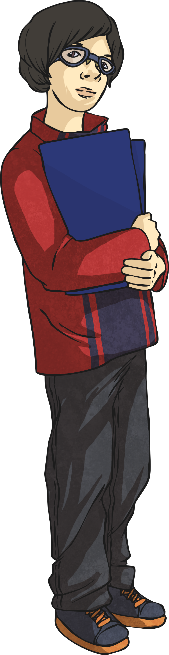 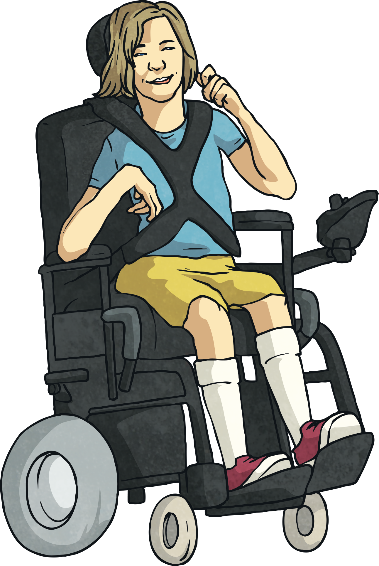 You need to divide by 3 to find one third.
Finding One Third (⅓)
To find one third of a number, you need to divide the number by three.
so
⅓ of 6 = 2
6 ÷ 3 = 2
Finding One Third (⅓)
Can you find ⅓?
3
⅓ of 9 =
3
9 ÷ 3 =
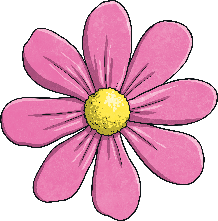 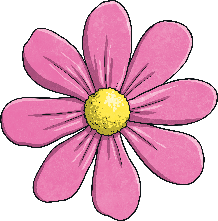 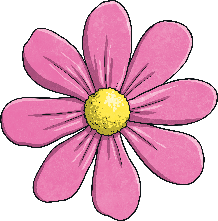 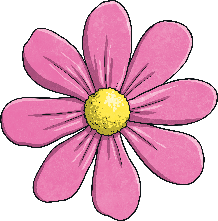 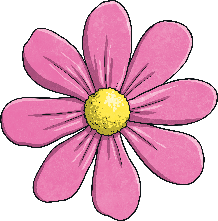 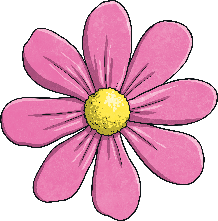 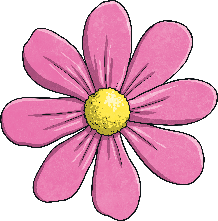 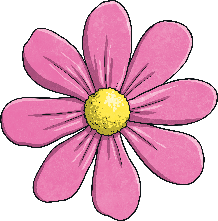 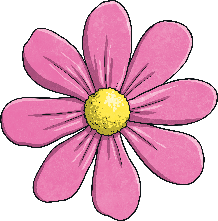 Help
So one third of 9 is 3
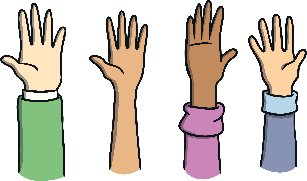 Finding One Third (⅓)
There are 12 dog biscuits in a packet. Daniel shares them between his three dogs. How many biscuits will each dog get?
4
12 ÷ 3 =
4
⅓ of 12 =
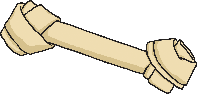 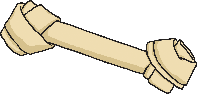 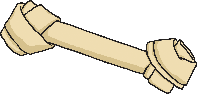 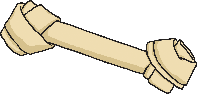 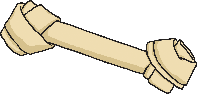 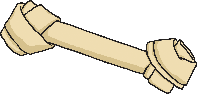 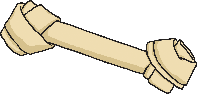 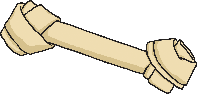 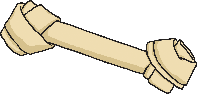 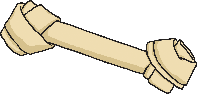 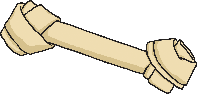 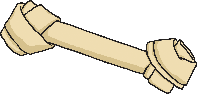 So one third of 12 is 4
They will get 4 biscuits each.
Help
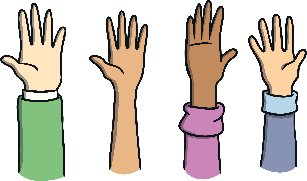 Challenge Section
If you have found it easy to find one half, one quarter and one third, try these next few challenges!
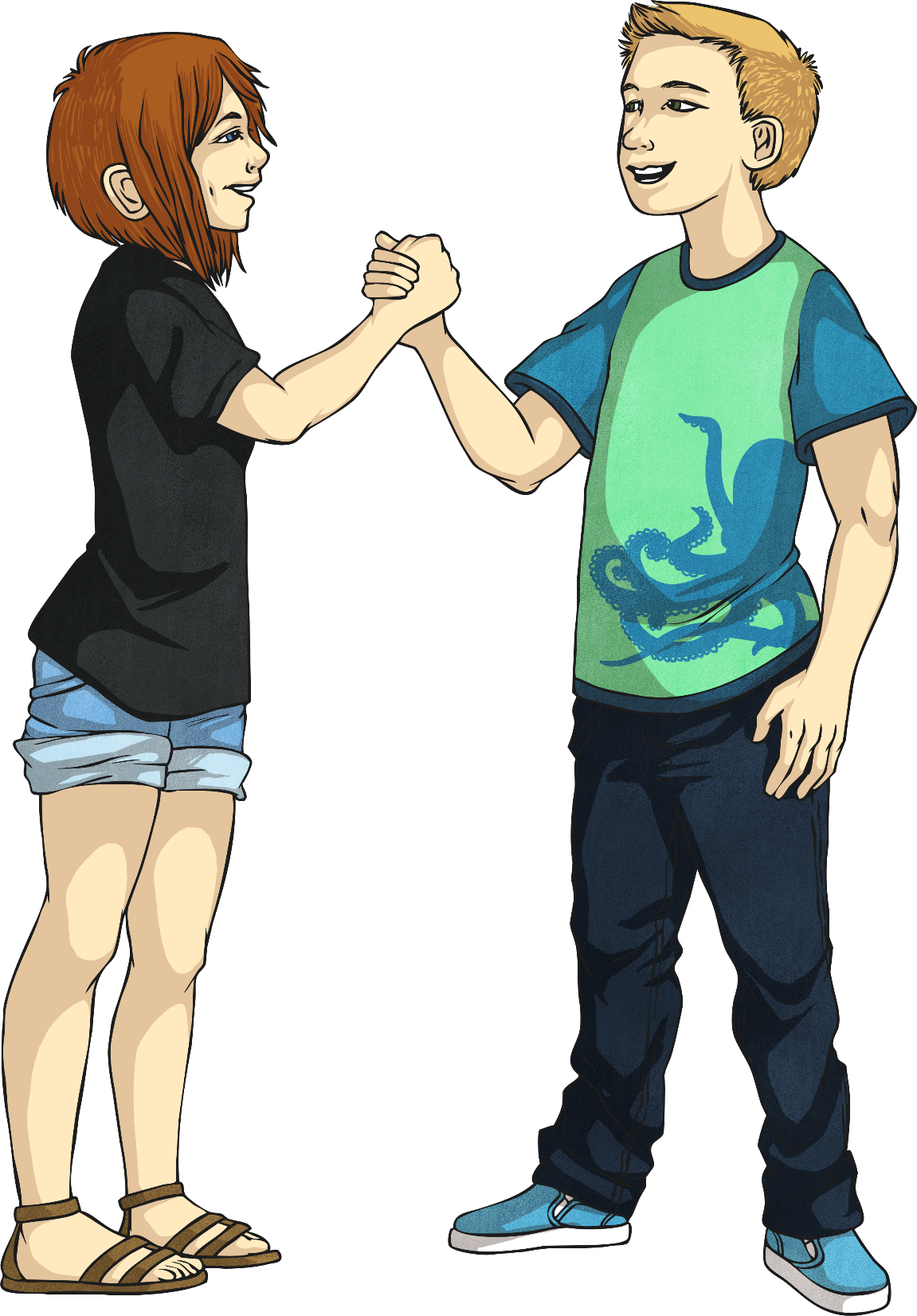 Finding Three Quarters (¾)
You know how to find one quarter, so now let’s look at finding three quarters.
First find one quarter.
There are 8 eggs. If we divide these eggs between 4 baskets, how many eggs will be in each basket?
2
8 ÷  4 =
2
¼ of 8 =
Finding Three Quarters (¾)
There will be 2 eggs in each basket.
To find three quarters, we want to find out how many eggs there are in three baskets, so we can do this:
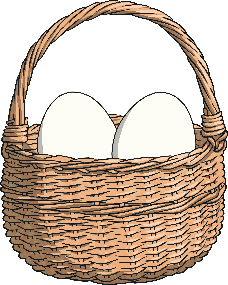 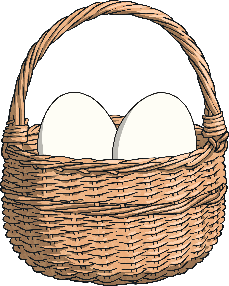 Three baskets = 3 × 2 eggs 

3 × 2 = 6
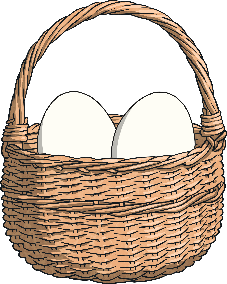 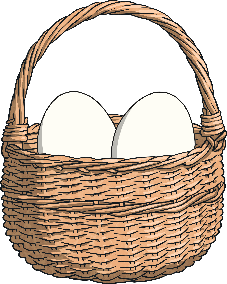 There are 6 eggs in the 3 baskets.
So three quarters of 8 is 6.  ¾ of 8 = 6
Finding Two Thirds (⅔)
You know how to find one third, so now let’s look at finding two thirds.
First find one third.
There are 6 paintbrushes. If we divide these brushes between 3 jars, how many brushes will be in each jar?
2
6 ÷ 3 =
2
⅓ of 6 =
Finding Two Thirds (⅔)
There will be 2 brushes in each jar.
To find two thirds, we want to find out how many brushes there are in two jars, so we can do this:
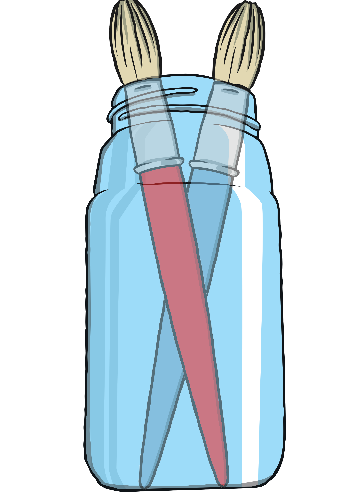 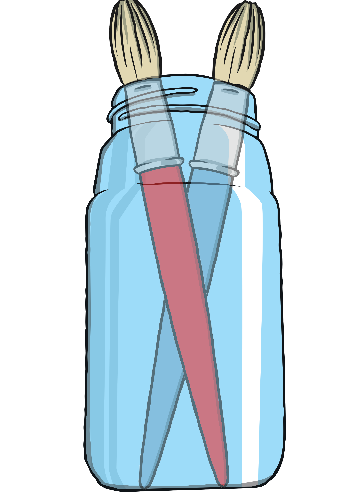 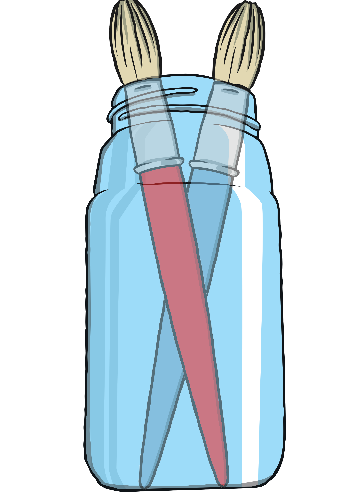 Two jars = 2 × 2 brushes 

2 × 2 = 4
There are 4 brushes in the 2 jars.
So two thirds of 6 is 4. ⅔ of 6 = 4